BÀI 35. CẤU TẠO PHÂN TỬ HỢP CHẤT HỮU CƠ
Trình bày được hóa trị và liên kết giữa các nguyên tử trong phân tử hợp chất hữu cơ 
Xác định được thành phần phân tử và trật tự liên kết từ công thức cấu tạo của hợp chất hữu cơ
BÀI 35. CẤU TẠO PHÂN TỬ HỢP CHẤT HỮU CƠ
ĐẶC ĐIỂM CẤU TẠO PHÂN TỬ HỢP CHẤT HỮU CƠ 
Hóa trị và liên kết giữa các nguyên tử 
Quan sát cấu tạo phân tử metanol (CH4O)
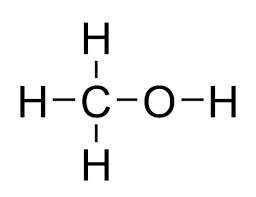 BÀI 35. CẤU TẠO PHÂN TỬ HỢP CHẤT HỮU CƠ
ĐẶC ĐIỂM CẤU TẠO PHÂN TỬ HỢP CHẤT HỮU CƠ 
Hóa trị và liên kết giữa các nguyên tử 



+ Cacbon hóa trị IV (4 gạch liên kết)
+ Oxi hóa trị II (2 gạch liên kết) 
+ Hiđro hóa trị I (1 gạch liên kết)
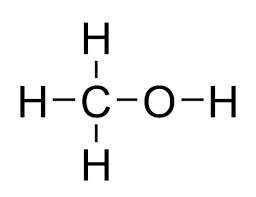 BÀI 35. CẤU TẠO PHÂN TỬ HỢP CHẤT HỮU CƠ
ĐẶC ĐIỂM CẤU TẠO PHÂN TỬ HỢP CHẤT HỮU CƠ 
2. Mạch cacbon
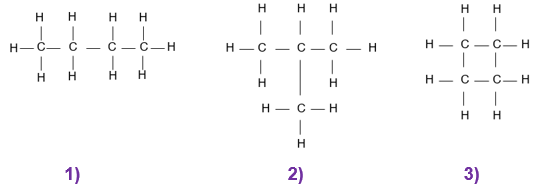 Mạch thẳng
Mạch nhánh
Mạch vòng
BÀI 35. CẤU TẠO PHÂN TỬ HỢP CHẤT HỮU CƠ
ĐẶC ĐIỂM CẤU TẠO PHÂN TỬ HỢP CHẤT HỮU CƠ 
2. Mạch cacbon
Các nguyên tử cacbon liên kết với nhau tạo thành mạch cacbon
 Có 3 loại mạch cacbon: mạch thẳng, mạch nhánh, mạch vòng
BÀI 35. CẤU TẠO PHÂN TỬ HỢP CHẤT HỮU CƠ
ĐẶC ĐIỂM CẤU TẠO PHÂN TỬ HỢP CHẤT HỮU CƠ 
3. Trật tự liên kết giữa các nguyên tử trong phân tử
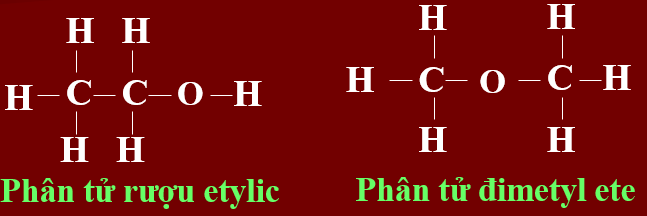 BÀI 35. CẤU TẠO PHÂN TỬ HỢP CHẤT HỮU CƠ
ĐẶC ĐIỂM CẤU TẠO PHÂN TỬ HỢP CHẤT HỮU CƠ 
3. Trật tự liên kết giữa các nguyên tử trong phân tử 
 2 phân tử trên đều có 2 cacbon, 1 oxi, 6 hiđro nhưng trật tự sắp xếp các nguyên tử khác nhau  tính chất khác nhau  các chất khác nhau
BÀI 35. CẤU TẠO PHÂN TỬ HỢP CHẤT HỮU CƠ
II. CÔNG THỨC CẤU TẠO 
VD1: Công thức cấu tạo của phân tử metan (CH4)

                                        CH4
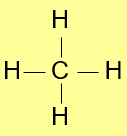 CTCT đầy đủ
CTCT thu gọn
BÀI 35. CẤU TẠO PHÂN TỬ HỢP CHẤT HỮU CƠ
II. CÔNG THỨC CẤU TẠO 
VD2: Công thức cấu tạo của phân tử metanol (CH4O)
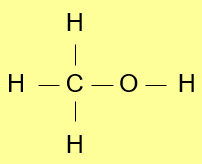 CH3-OH
CTCT đầy đủ
CTCT thu gọn
BÀI 35. CẤU TẠO PHÂN TỬ HỢP CHẤT HỮU CƠ
II. CÔNG THỨC CẤU TẠO 
VD3: Công thức cấu tạo của phân tử rượu etylic (C2H6O)
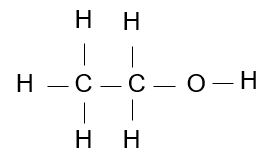 CH3-CH2-OH
CTCT thu gọn
CTCT đầy đủ
BÀI 35. CẤU TẠO PHÂN TỬ HỢP CHẤT HỮU CƠ
II. CÔNG THỨC CẤU TẠO 
Lưu ý:
- Viết các liên kết theo thứ tự: C(IV)  N(III)  O(II)  H(I), Cl(I), Br(I)
Viết đúng vị trí của liên kết với nguyên tử 
Không để liên kết còn trống
Sau khi viết xong đếm lại số nguyên tử để kiểm tra
BÀI 35. CẤU TẠO PHÂN TỬ HỢP CHẤT HỮU CƠ
II. CÔNG THỨC CẤU TẠO 
BT: Viết CTCT của các chất có công thức phân tử sau:
CH4
CH4O
C2H6
C4H8
C4H10
Củng cố
Trong phân tử hợp chất hữu cơ, các nguyên tử liên kết với nhau theo đúng hóa trị: cacbon hóa trị IV, oxi hóa trị II, hiđro hóa trị I 
Mỗi hợp chất hữu cơ có một trật tự liên kết xác định giữa các nguyên tử trong phân tử 
Trong hợp chất hữu cơ, những nguyên tử cacbon có thể liên kết trực tiếp với nhau tạo thành mạch cacbon 
Công thức cấu tạo cho biết thành phần phân tử và trật tự liên kết giữa các nguyên tử trong phân tử